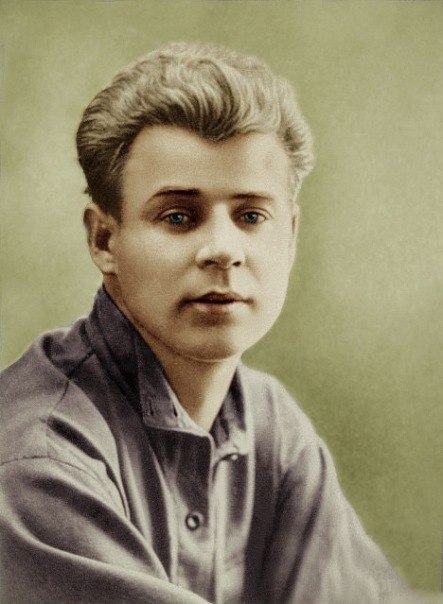 Народно – песенная 
    основа лирики 
        С. Есенина
ИНТЕГРИРОВАННЫЙ УРОК ЛИТЕРАТУРА И МУЗЫКА МХК
                 Урок в 9 классе
О ком сказано?
«Больше всего он любил русские песни. За ними он проводил целые вечера и дни. Он заставлял петь всех, приходивших к нему,…знал песню, как теперь редко кто знает, и любил её – грустную, задорную, старинную, современную».
C. А. Есенин :
«Родился я с песнями в травном одеяле.
 Зори меня вешние в радугу свивали.                                  Вырос я до зрелости, внук купальской ночи,
 Сутемень колдовная счастье мне       пророчит…»
Задание экспертной группе:
Выявить корни народности есенинской поэзии, а именно:
влияние деда и бабушки
влияние матери
влияние отца
влияние народного творчества
дедушка и бабушка
Федор Андреевич Титов
Дом, в котором рос Есенин
Родители
Александр Никитич Есенин
Татьяна Федоровна Титова
Богата была родина Есенина песнями, прибасками
«Сыпь, тальянка, звонко, сыпь, тальянка, смело!     Вспомнить, что ли, юность, ту, что пролетела?..
С. Есенин утверждал:
«Моя лирика жива одной большой любовью, любовью к родине. 
Чувство родины – основное в моём творчестве».
сравните:
«Над бабкиной избушкой висит хлеба краюшка».

 «Светит, да не греет».

«Крыльями машет, а улететь не может».
«Ковригой хлебною над сводом надломлена твоя Луна».
«В саду горит костёр рябины красной, но никого не может он согреть».
«Так мельница, крылом махая, с земли не может улететь»
Черты народности в лирике С. Есенина
1) Образность – главный, издавна сложившийся признак русского народного
         искусства.
2) Психологический параллелизм - особенность русского народного творчества и поэтики Есенина (выражение чувств через явления природы).
3) Очеловечение природы свойственно народному творчеству и лирике
         Есенина.
4) Язык Есенина, его связь с народным языком:
              а) диалектизмы (шамкать, сутемень и др.);
              б) архаизмы (вежды, небесные дщери и др.);
              в) выражения, дошедшие до нас из глубокой древности (златой родник,
               хладная планета и др.);
              г) употребление кратких существительных типа «конский топ», «людская
                молвь»;
             д) такие слова, как «темь»; «звень»; «синь и сонь» и другие.
5) Афористичность языка Есенина, восходящая к художественным чертам
         народного творчества.
Сохнет стаявшая глина…
Прошлогодний лист в овраге
 Средь кустов – как ворох меди.
 Кто-то в солнечной сермяге
На осленке рыжем едет.
 
Прядь волос нежней кудели,
 Но лицо его туманно.
 Никнут сосны, никнут ели
 И кричат ему: «Осанна!»
Сохнет стаявшая глина,
 На сугорьях гниль опенок.
  Пляшет ветер по равнинам,
Рыжий ласковый осленок.
 
Пахнет вербой и смолою.
Синь то дремлет, то вздыхает.
У лесного аналоя
Воробей псалтырь читает.
Словарная работа
Оса́нна (ивр. ‏הושיע נא‏‎‎‎, hôšî‘â-nā’ — спаси, мы молим) — торжественное молитвенное восклицание (краткая молитва), изначально являвшееся хвалебным возгласом. Моление о помощи (спаси!); уверенность в помощи (спасение!); междометие, выражающее радость о спасении (слава!).
Задание на дом:
Анализ стихотворения:
1гр. «Восход солнца»
2гр. «Я пастух, мои палаты…»
3гр. «Хороша была Танюша…»